Research Career DevelopmentApplying to PhD Programs
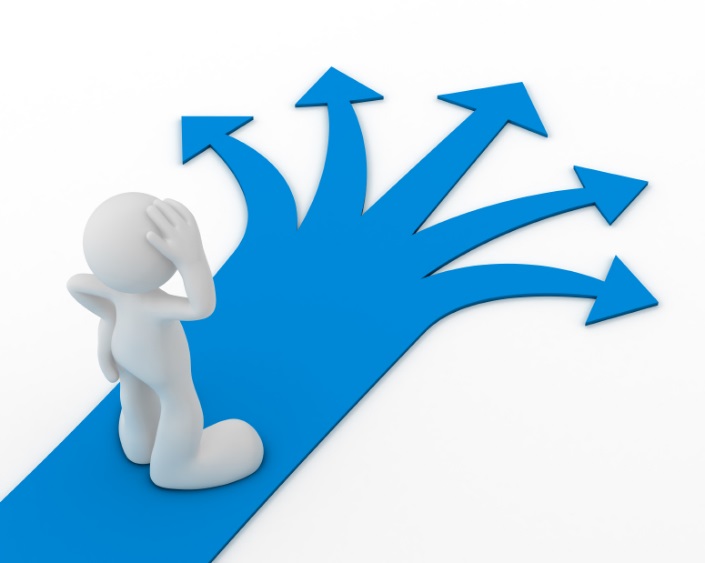 Dr. Gail P. Taylor
Asst. PD RISE & MARC U*STAR
Fall 2019
Ideal Graduate School Candidate
People with potential to enter and complete programs and rep them well
Is already an accomplished researcher and integ. Into Sci. culture. (Stmt, ltrs)
Has background motivators/drive (Statement, letters, Int)
Can complete schoolwork (transcript, [Letters & statement if weak])
Has compatible research interests (history and/or statement, Int)
Has compatible personality (LoRs and Interviews)
Can think creatively/critically/analytically (LoRs, Statement, Res. Hist, Int)
Devoted to/love of research (Statement, LoRs, Interview)
Will contribute to their research effort (Statement, LoRs)
Will be able to eventually run a lab/programs (LoRs, Interview)
Will add prestige to their school (Quantity/Quality of Res, Letters)
Will promote diversity at school (Letters, status)
Overall, a good investment
CONVEY AS MUCH OF THIS AS POSSIBLE!
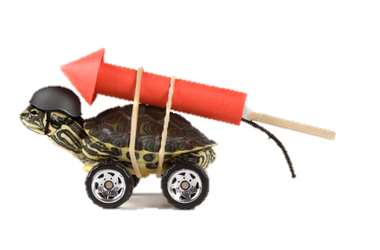 How to Convey Your Credentials?
Application Package – Will Determine Interview!
Grades/Transcript (sent by registrar)
GRE Scores
Faculty Recommendations** (Very important- someone else can write your statement…).  Letter and Ratings
Statement(s)
Research Accomplishments
Successful Interview
Why do you want to go?
Show that you understood your research!
Mechanics of Application Season
Prepare Prepare Prepare 
Plan schedule (Final Summer, Fall, Spring)
Track Applications!
Investigate schools & potential PIs
Research due dates
Create planning worksheet
Coordinate recommenders (early)
Plan General Statements
Customize Statements
Submit early if possible
How Many?
Admissions are unpredictable
Shoot for at least 9
3 – “Sure thing”
3 – Medium Level
3 – Pie in the Sky…
Make sure that they fit your interests!!!
Track Applications
9 schools – gets confusing
Components may be missed
Contacts might be forgotten
PWs might be forgotten.
Create Excel or other system for tracking
Excel Template from program is effective…
Other Hints…
Write other grad students in program for advice
Connect to former RISE/MARC at the school
Connect w Summer program people at the school
Write to a general PhD student at the school
Early – write to possible faculty at program
Letter Mechanics
Ask early
Provide personal statement, CV
Provide program name
Provide link to program
Provide info on why you want this program
Set appointment to talk to them
Provide schedule of due dates
Provide envelopes/stamps
Gently remind as needed (they will procrastinate)
Pre-Connecting with Faculty
Useful for schools where funding primarily comes from PI
Can help you to pre-write a grant before arrival
Can be listed in statement

Research their work online
Read their publications
Write directly to them (Keep it brief)
Personalized email note
Interested in their research and graduate program
Tell about you
CV
Curriculum track that interests you
Research that interests you
Ask them about possible positions
Ask if projects are available in desired topics or similar
Example Contact Email (LONG)
Dr. xxx ,
 
I hope your summer is going well. My name is Proactiva Estudiente, and I’m currently an undergraduate psychology student at The University of Texas at San Antonio. After reading a few of your articles, I've realized that our research interests align well. 
 I didn’t fully understand the importance of a healthy diet and exercise regime until after setting a goal to finish a half marathon. In pursuit of this goal, I made some noticeable lifestyle changes. My friends and family began to ask me how I was able to “stick with it”. In a social cognition course that I recently took, I realized that a lot of my success probably had to do with goal formation. 
I’m very interested in health psychology with specific research aims in exercise and nutrition among ethnic minorities. I’m currently working on an undergraduate thesis that explores how acculturation and acculturative stress influence media internalization and body satisfaction in Mexican-Americans. It is expected that individuals who are highly acculturated to the American mainstream culture will internalize the media more and will be more dissatisfied with their bodies compared to Mexican-Americans who are less acculturated. I believe that cultural differences play an important role in most health issues.
Your 2018 paper on goal-oriented imagery caught my attention. In my social cognition course we discussed how individuals differ on whether they are more approach/ideal-self oriented or avoidance/feared-self oriented based on their cultural values. It would be interesting to assess whether avoidance and approach imagery effectiveness varies among different ethnic groups. 
With all of this in mind, I would be interested in testing whether individuals from collectivist cultures commit to healthier diets more effectively after using avoidance-imagery rather than approach-imagery. This result would be expected given the assumption that individuals from collectivist cultures are motivated more by their feared-self rather than their ideal-self.
I hope to continue studying nutrition and exercise in graduate school. With this in mind, I plan on applying to the Health Psychology Program at the University of California, Merced. I am very interested in working with you in your lab while pursuing my doctoral degree. Will you be accepting students for fall 2020 admission? If you have time, I would be happy set up a time to talk with you over the phone about how I might fit into your lab.
I really appreciate your time and I look forward to hearing from you.
Result of Email:
Some did not respond.
Some were not taking students in Fall
Several responded like: 
Dear Proactiva,
 
Thank you for your email and for your interest in our research program. Your interests do indeed align well with mine and those of other graduate students in my research lab. I will be accepting students next year, and I'm happy that you will be applying to our program. It would be great if we could find a time to talk by phone. I will be travelling for much of the next 3 weeks but perhaps we can find a time in mid-July to talk? We can also wait until the academic year begins in late August if that works better for you.
 
Best wishes,
Prospective Professor
Now…Personal Statement
Preparation of Statement
You own story:
Why do you want to attend THAT school?
Your motivations for GS (and why you’ll finish)
Career aspirations
What makes you sure that it’s right for you
Convey as many of the grad student attributes as possible!  ;)
Identify at least three potential faculty mentors
Identify Essay Structure and Directions
Start early enough to get reviews before deadline
Not overnight
Catch typos and grammatical problems (deadly)
Tell good story
Make sure all questions addressed!!!
Must be tailored to each school!
Look at their requested information and feed it back to them with answers.
You can even build questions into part of your reply paragraph/sentences or underline
Content
All Desire:
Motivators for Graduate Study
Preparation for Graduate Study
Research Experience
Other Professional Experience (MENTION MARC/RISE, ETC!!!)
Why you want to attend their program (homework needed)
Terrific Resources/programs, etc., etc.
Research Interests
Possible Mentors
Other things to address (grades, diversity, grit)
Goals for Graduate Study
Structure
Can be subdivided or one large statement
Very commonly are asked for as a:
Personal statement 
Statement of Research Experience
Statement of Research Interests
Statement of purpose
Personal essay
Statement of background and goals
Expression of your qualities as an applicant
Possible Outline in Absence of Subdividing
General Personal Statement (can be subdivided)
Usually lasts 2 pages (then can tailor) – Single Spaced
NOT AN AUTOBIOGRAPHY!!!
Personal Goals/attributes/schooling/motivations (this part is a little autobiographical)
Usually 1 to 2 paragraphs
Put motivations for Grad School (personal stuff) and why they drive you
Attributes (with anecdotes) Strengths (could use StrengthsQuest)
Research experiences (Majority)
Long – a page or more– at least 1 long paragraph.
NOT TECHNIQUES ONLY!
Like an abstract, but slightly less formal
Intro, Role in larger project
hypothesis/purpose, methods, results, discussion
Implications of findings 
Was there a presentation, paper related to each?  Awards?
Why their school?
School attributes that impress you
Program
Resources
Three faculty
Address Issues, Diversity, or hardships 
(grade in course?)
Overcame stuff and has made you even more determined.
Aspirations/Closing
1 short paragraph
Long term goals reiterated
Thank you
Not an Autobiography Expanded – Research Description – Very important!
Avoid a long timeline or Autobiography
Craft similar to 5 paragraph essay
Personal factors/motivations in first paragraph can show progression/story of motivation.  Examples.
Have solid, independent research paragraphs.  “I performed research in two laboratories.  
My primary laboratory, with Dr. _____ at UTSA…explored ________.  I completed several projects, but my most important was…. My role in project.  Now approach it almost like an abstract, but a little more conversational: Intro, Hypothesis, Methods/Results, Discussion.  Presentations, Awards, Publications (abstracts and papers), optional- How experience developed you as scientist…
My second research experience took place in the laboratory of ____ at [Summer program site?]. Etc.
Writing Tips…
Avoid typos and careless mistakes
Avoid generalities and cliches- give specific examples
Avoid large autobiography; focus on research and future
Don’t use gimmick- fake magazine article or play
Don’t provide unneeded details
Personal Statements Indirectly Convey…
If mistakes are present…
Carelessness
Disorganization
Lack of seriousness…
How Long Should a Statement be?
Follow directions of program!
If no directions, no more than two pages single spaced!
Someone has to read…
How to Start?
Just write.
Use questions as a guide
Free writing
Outline & Move sentences around
Re-write!  
Allow time for feedback and re-writing!
Multiple people.  PI and people in your field important.
At the End…
Tie everything together...conclusion of a 5 paragraph essay!
Refer back to any quotes/imagery from beginning
Make a solid ending reaffirming your desire to attend their school.  Thank them for their consideration.
Don’t Mention:
Don’t dwell too heavily on High School experiences
If taking about an inspiring person, don’t write more about them than you…

Avoid controversial topics
Best to avoid Religion or politics
Things that are illegal, excessively unusual or unconventional
Mundane aspects of past research (buffers or descriptive methods)
Use Your Own words!!
Focus on clarity of thought and expression
Look at each sentence.  Summarize it to yourself.  Should you change to your summary???
Longer, fancier words unnecessary; go for simple and powerful
Before:  "Although I did a plethora of activities in college, my assiduous efforts enabled me to succeed.“
After:  "Although I juggled many activities in college, I succeeded through persistent work.“
Write tight sentences
Beware wordy writing
 Short sentences:
Forceful
Direct
To the point

Before:  "My recognition of the fact that the project was finally over was a deeply satisfying moment that will forever linger in my memory.“
After:  “Completing the project gave me great satisfaction."
Refining Statement…
Make it will organized, relevant, concise
Takes very long to write- multiple drafts, read aloud
Watch your grammar checker
Writing Center (keep an old copy)
Give grammatically correct version to Dr. T and Mentor…
Final Version reviewed by mentor and others before sent in!
Statement Overall...
It may take you a good while to complete, but a good statement can be considered artwork.  Make sure to take the time to refine, so that you represent yourself well!
Don’t get so bogged down that you don’t finish!
Finalizing Application- Double Checking
Make SURE that your transcript arrives and isn’t lost
Very Common.  Checkbox on Tracking Excel
Make sure that your letters of recommendations arrive (Nag faculty nicely)
Thank people for the letters they sent!
Start thinking about interviews…